Conclusion Power Pivot et modèles de données
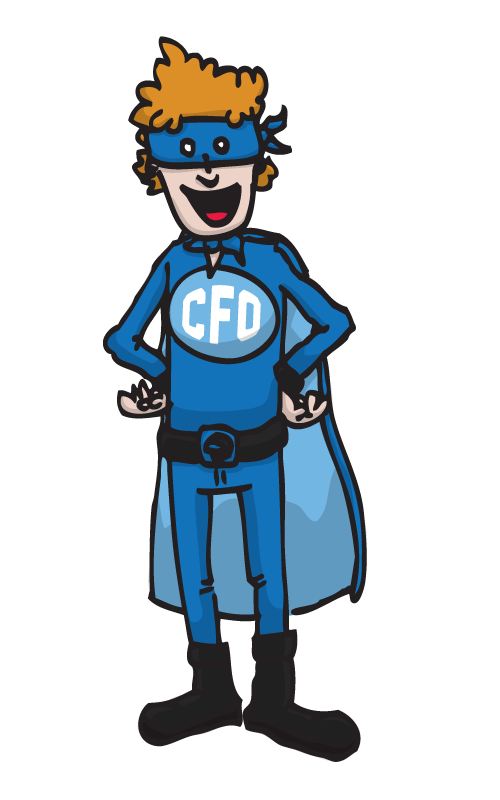 ATTENTION
Merci d’écouter d’abord la vidéo x. Conclusion.

Cette vidéo est la même pour tous les modules de cette formation.
CERTIFICAT D’ATTESTATION
Pour recevoir votre certificat d’attestation
Effectuer le test en ligne (lien fourni dans le fichier Test en ligne)
Obtenir plus de 70% (vous pouvez le reprendre si vous n’obtenez pas 70% au premier essai)
Vous recevrez un certificat, par courriel, quelques jours après la fin du mois, pour chaque module que vous aurez réussi pendant le mois
Si vous faites partie d’un ordre professionnel, vous devez entrer vous-mêmes les informations dans votre compte professionnel
Introduction à Power Pivot: 3 heures.
Introduction aux modèles de données: 3 heures.
FORMATIONS DU CFO MASQUÉ
Formations complémentaires
Excel – Tableaux de bord (niveaux 1 à 3)
Excel – Introduction à Power Query et au langage M
Introduction au langage DAX
Power BI (niveaux 1 à 3)

Accréditation associée
Excel – Power Tools
Excel – Introduction à Power Query et au langage M
Introduction au langage DAX

Types de formations
En ligne, en classe et en entreprise: http://www.lecfomasque.com/formations/
FORMATIONS DU CFO MASQUÉ
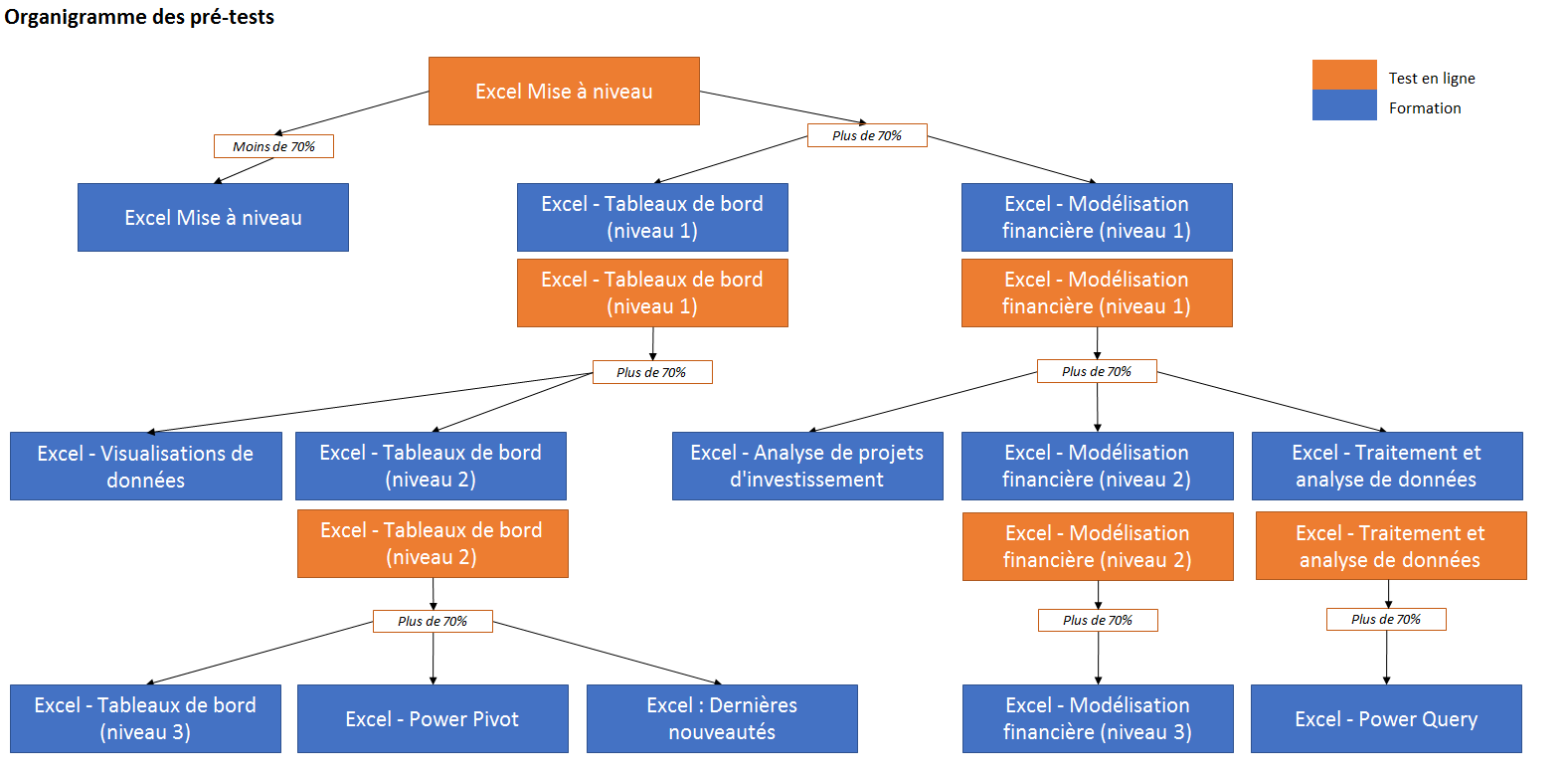 FORMATIONS DU CFO MASQUÉ
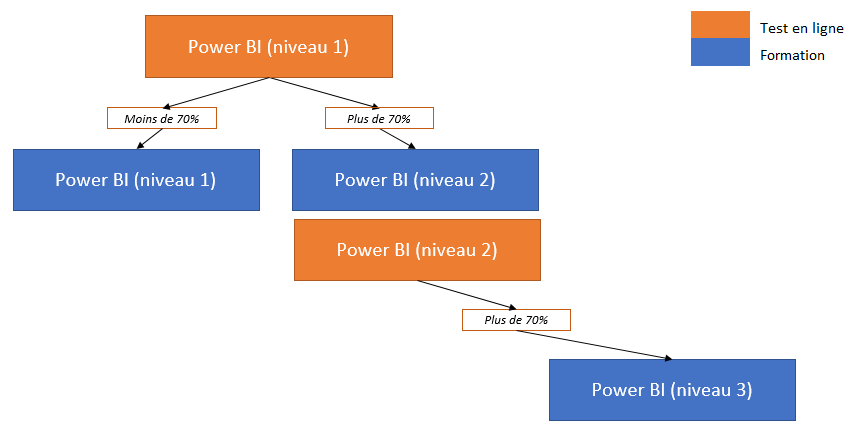 FORMATIONS DU CFO MASQUÉ
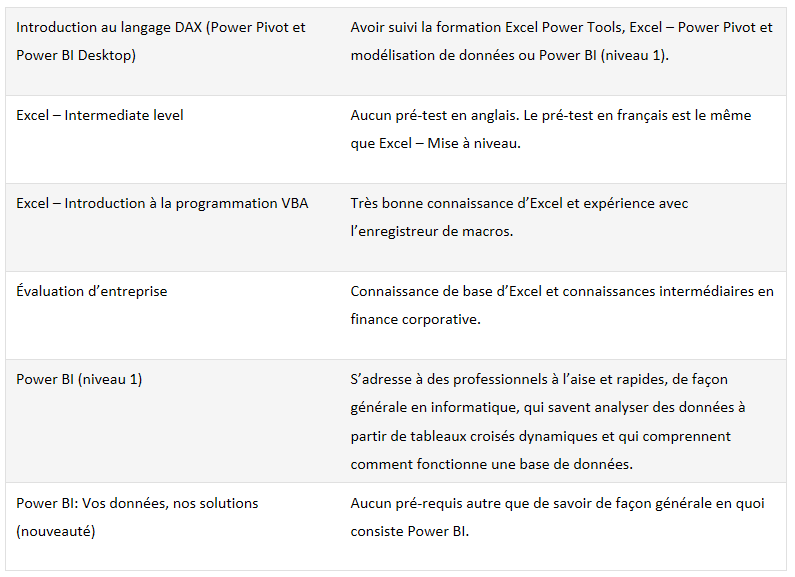 FORMATIONS DU CFO MASQUÉ
Accréditations
http://www.lecfomasque.com/formations/accreditations/
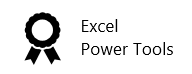 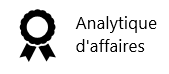 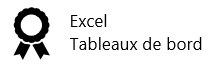 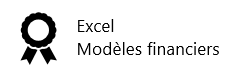 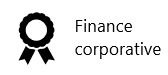 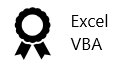 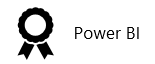 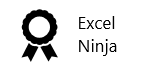 OUTILS
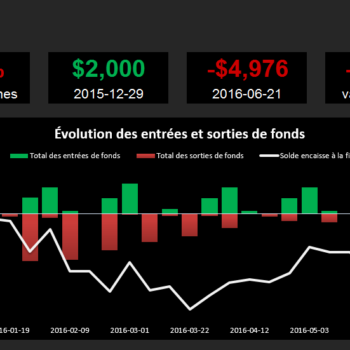 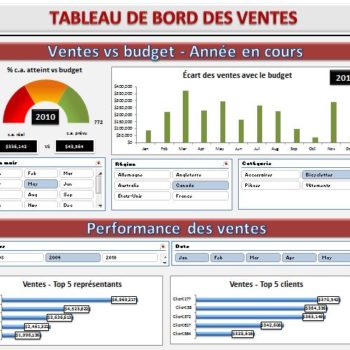 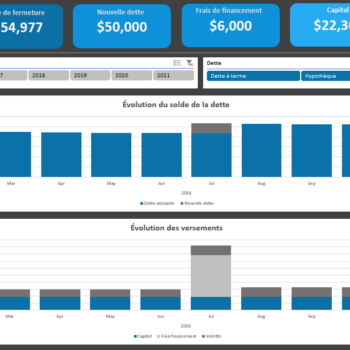 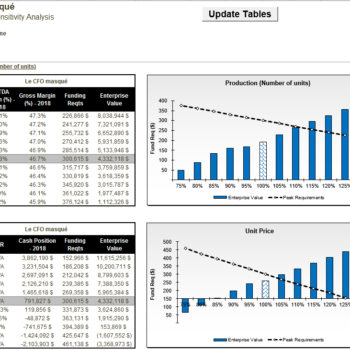 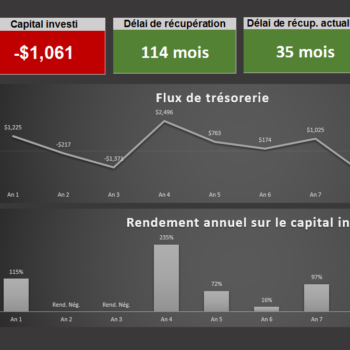 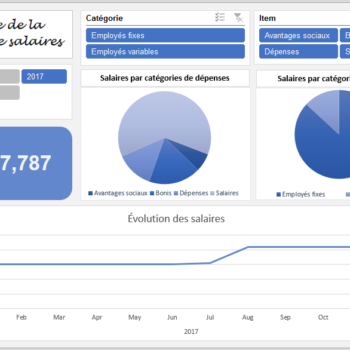 http://www.lecfomasque.com/boutique/outils-excel/
[Speaker Notes: Avec ou sans abonnement]
CONSULTANTS
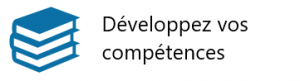 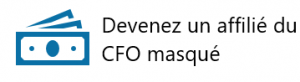 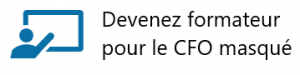 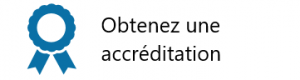 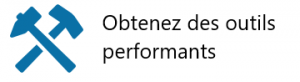 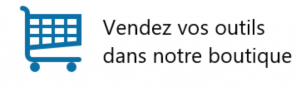 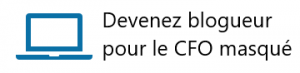 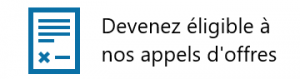 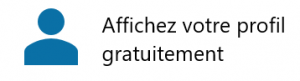 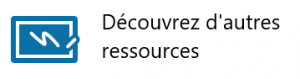 http://www.lecfomasque.com/services/consultants/
PROFESSIONNELS EN ENTREPRISE
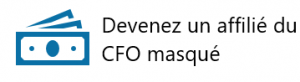 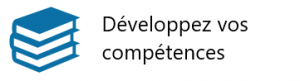 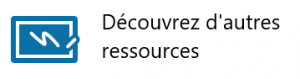 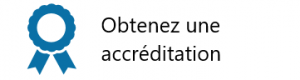 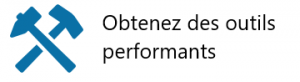 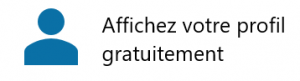 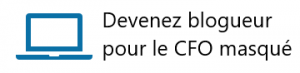 http://www.lecfomasque.com/services/professionnels/
EMPLOYEURS
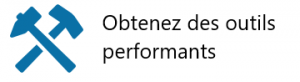 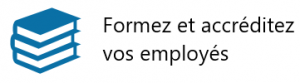 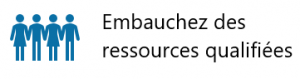 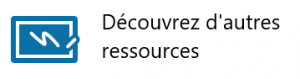 http://www.lecfomasque.com/services/employeurs/
lecfomasque.com
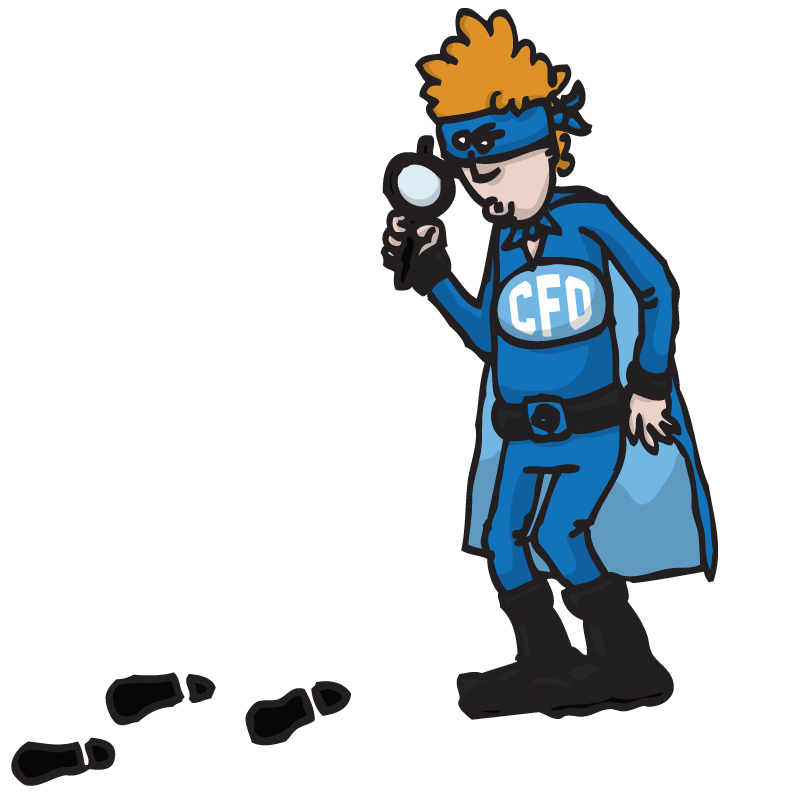